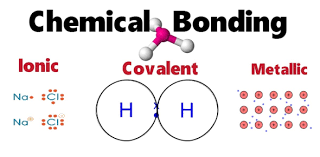 Chapter 9
Chemical Bonding I: Basics
9.1: Lewis Dot Diagrams
Lewis structures show the outer most VALENCE electrons (The electrons involved in bonding).
Gilbert Lewis hypothesized that elements gain or lose e- to fill their outer most (or empty) to become more stable.
Completing Lewis Dot Diagrams for elements can be a really good way of seeing/explaining why certain elements gain e- and why others lose e-.
9.1: Lewis Dot Diagrams
When deciding how many dots (electrons) to draw you refer to the GROUP number on the periodic table.
Let’s draw chlorine for example:
Neutral Atom
Ion (Cl-(aq))
Cl
How many dots do I draw?
9.1: Lewis Dot Diagrams
It’s in Group VII.(7)
So draw 7 dots.
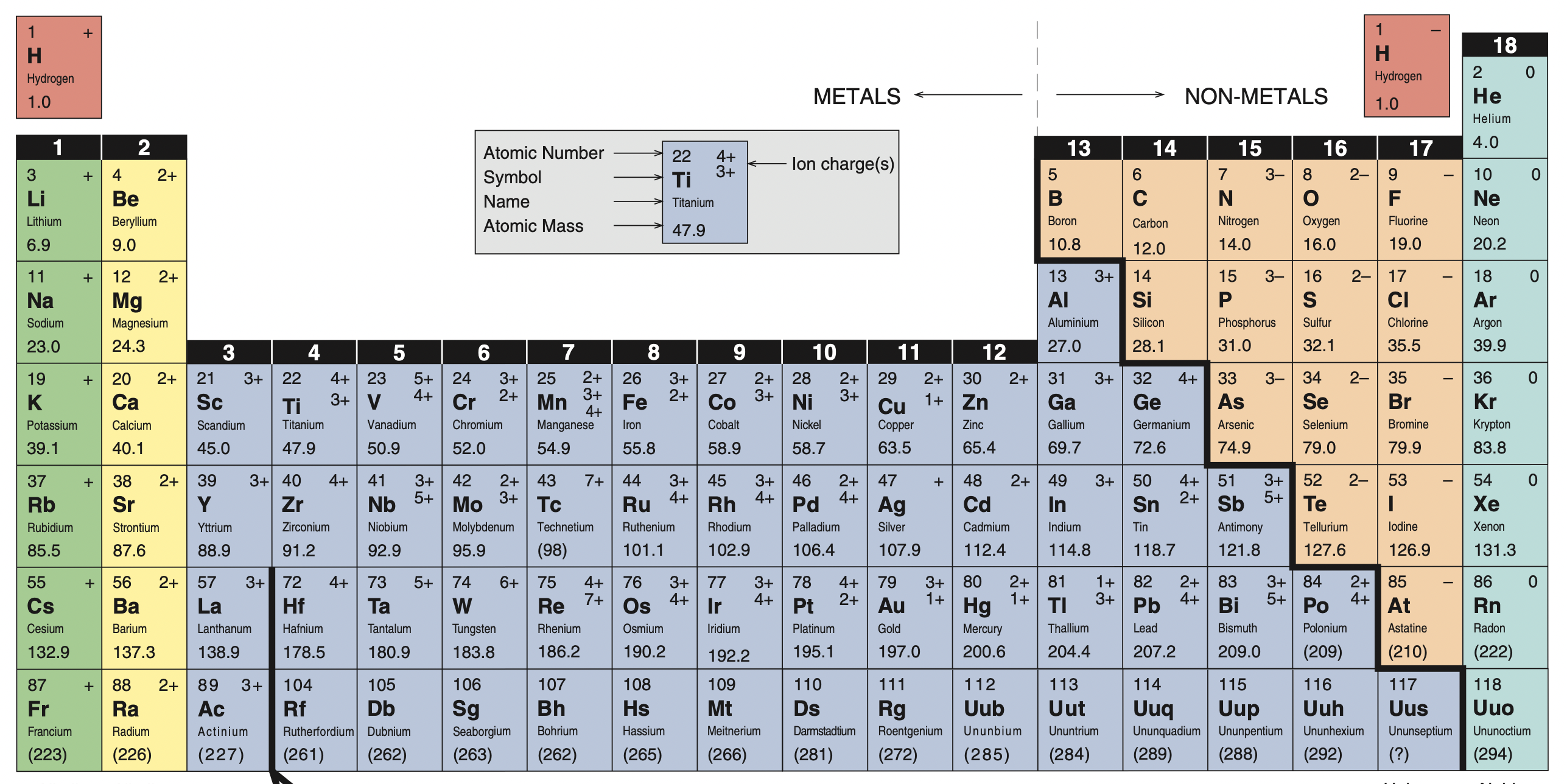 9.1: Lewis Dot Diagrams
Neutral Atom
Ion (Cl-(aq))
Cl
Cl
DONE
What did you notice?
9.1: Lewis Dot Diagrams
When deciding how many dots (electrons) to draw you refer to the GROUP number on the periodic table.
Let’s draw Magnesium for example:
Neutral Atom
Ion (Cl-(aq))
Mg
How many dots do I draw?
9.1: Lewis Dot Diagrams
It’s in Group II.(2)
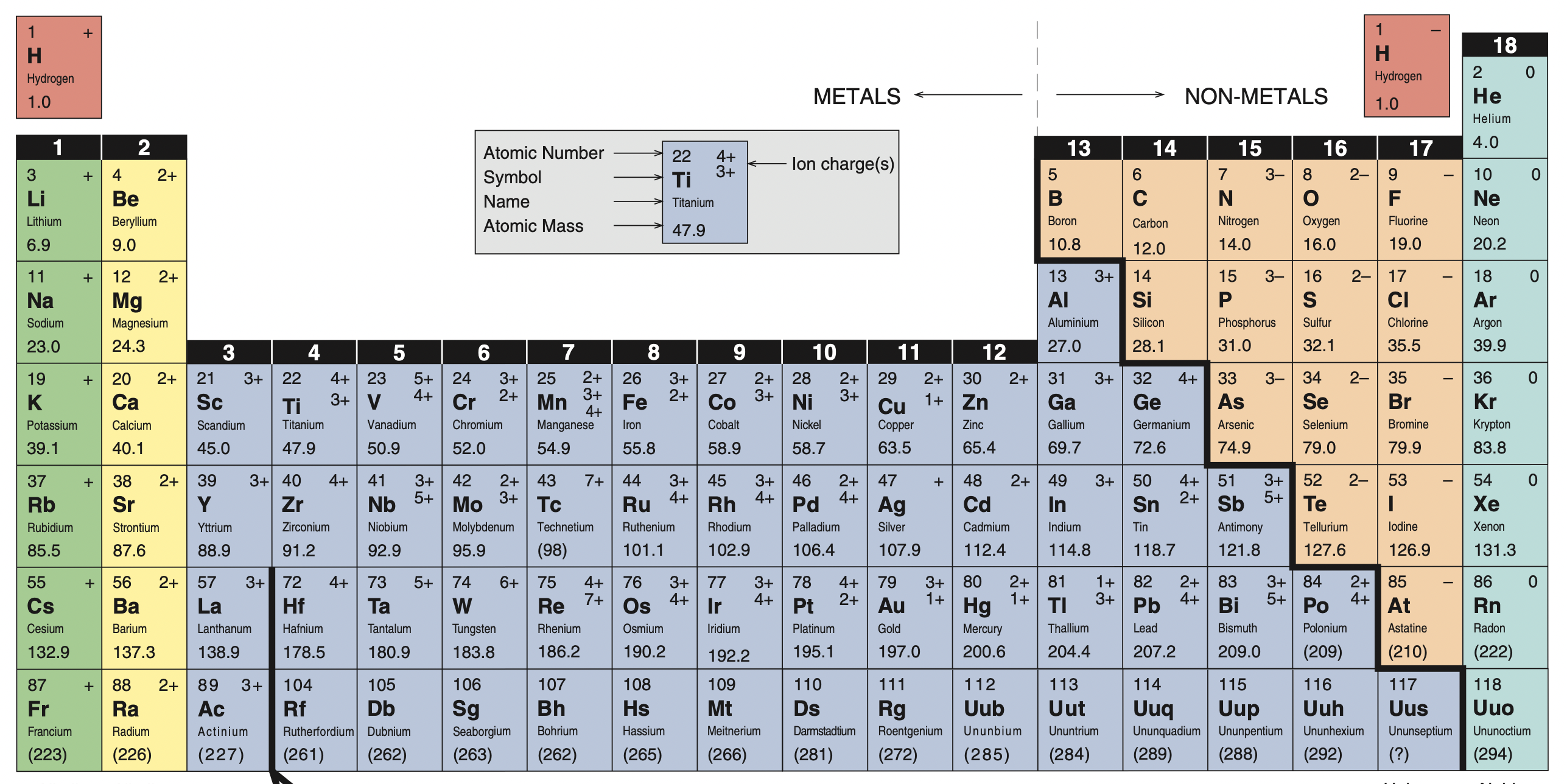 So draw 2 dots.
9.1: Lewis Dot Diagrams
Neutral Atom
Ion (Mg2+(aq))
Mg
Mg
DONE
DONE
What did you notice?
What did you notice?
9.1: Lewis Dot Diagrams
Ion (Cl-(aq))
Neutral Atom
Mg
Cl
Ion (Mg2+(aq))
Cl
Mg
MgCl2
9.2: The Ionic Bond
Ionic bonds are formed from the GAIN or LOSS of electrons (Like the previous slide with MgCl2)
The anion GAINS electrons and becomes negatively charged in an ionic compound.
-
-->
F
F
+ e-
Example 9.1
Use Lewis symbols to show the formation of aluminum oxide (Al2O3) from its elements.
`
`
+   [Al]3+
Al
Al
[Al]3+
`
`
`
`
[   O   ] 2-
+
[   O   ] 2-
O
O
O
`
`
`
`
`
`
[   O   ] 2-
+
Example 9.1
Use Lewis symbols to show the formation of aluminum oxide (Al2O3) from its elements.
Atoms
(Neutral Charge)
Al
Al
O
O
O
Example 9.1
Use Lewis symbols to show the formation of aluminum oxide (Al2O3) from its elements.
Electron Transfer
(Ionic Bonds)
Al
Al
O
O
O
Example 9.1
Use Lewis symbols to show the formation of aluminum oxide (Al2O3) from its elements.
[     ] 3+
Al
Al
Ions
(“Excited State”)
[     ] 3+
[         ] 2-
O
O
O
[         ] 2-
Example: Practice Exercise 9.1
Use Lewis dot symbols to represent the formation of barium hydride (BaH2).
9.3: Lattice Energy of Ionic Compounds (Basic Overview)
We see and write Ionic compounds in SIMPLEST RATIOS like Fe2O3
Lattice energy of an Ionic compound is ALL the bonds in 1 mol of compound…not its simple formula…
9.3: Lattice Energy of Ionic Compounds (Basic Overview)
X
Lattice energy of an Ionic compound is ALL the bonds in 1 mol of compound…not its simple formula…
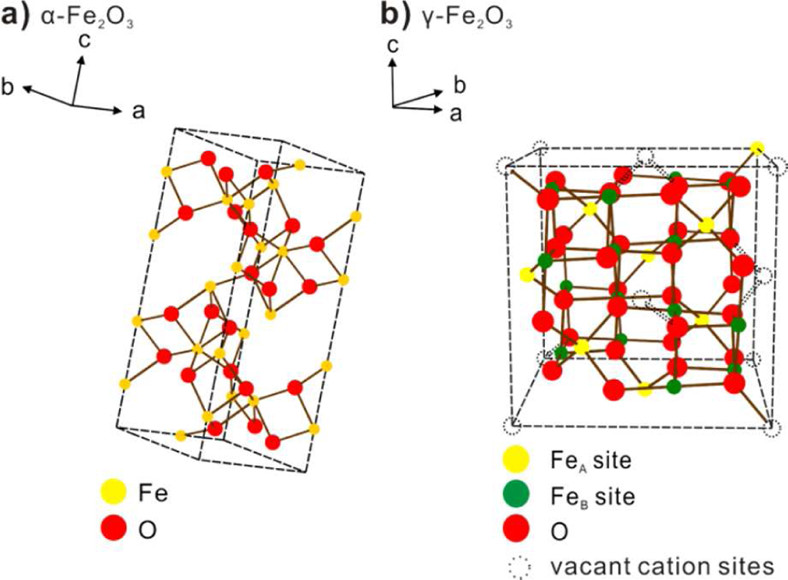 Fe2O3
O
O
Fe
Fe
O
9.4: The Covalent Bond
In Covalent Compounds (Non-Metal and Non-metal) the electrons that form the bonds are SHARED, NOT transferred as in Ionic Compounds.
NH3
(Ammonia)
H
N
9.4: The Covalent Bond
In Covalent Compounds (Non-Metal and Non-metal) the electrons that form the bonds are SHARED, NOT transferred as in Ionic Compounds.
NH3
Bonding electrons
(Ammonia)
H
N
H
H
Lone Pair
Comparison of the Properties of Covalent and Ionic Compounds
TRANSFERRING electrons is a stronger bond than SHARING electrons.
Thus, covalent (share electrons) compounds are usually gasses (g) or liquids (l).
Solid covalent compounds do exist, but they have really low melting points….Melt at really low temperature.
9.5: Electronegativity
Electronegativity:
The ability of an atom to draw electrons towards itself.
The LARGER an atom’s electronegativity the stronger its ability to take electrons and form negative ions.
9.5: Electronegativity
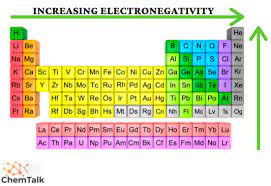 9.5: Electronegativity
Large differences in electronegativity of elements that are joined together cause the negative electron to move closer to the electronegative element.
H
H
N
N
9.5: Electronegativity
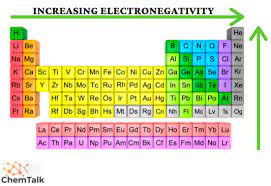 9.5: Electronegativity
Large differences in electronegativity of elements that are joined together cause the negative electron to move closer to the electronegative element.
H
H
N
N
Example 9.2
Classify the following bonds as ionic, polar covalent, or covalent: a) the bond in HCl, b) the bond in KF, and c) C-C bond in H3CCH3.
H
H
Cl
Cl
9.5: Electronegativity
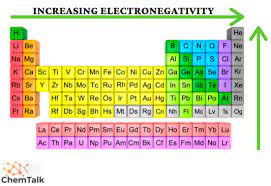 Example 9.2
Classify the following bonds as ionic, polar covalent, or covalent: a) the bond in HCl, b) the bond in KF, and c) C-C bond in H3CCH3.
A bond dipole shows the uneven sharing of electrons. Positive pole (+) pointing towards negative pole.
H
H
Cl
Cl
Example 9.2
Classify the following bonds as ionic, polar covalent, or covalent: a) the bond in HCl, b) the bond in KF, and c) C-C bond in H3CCH3.
K
K
F
F
9.5: Electronegativity
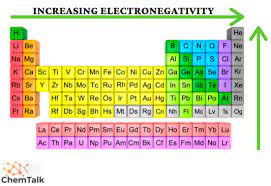 Example 9.2
Classify the following bonds as ionic, polar covalent, or covalent: a) the bond in HCl, b) the bond in KF, and c) C-C bond in H3CCH3.
K
K
F
F
Example 9.2
Classify the following bonds as ionic, polar covalent, or covalent: a) the bond in HCl, b) the bond in KF, and c) C-C bond in H3CCH3.
Both atoms are the same...so same electronegativity. No Polarity. No Dipole.
C
C
C
C
Example: Practice Exercise 9.2
Which of the following bonds is covalent , which is polar covalent, and which is Ionic? a) the bond in CsCl, b) The bond in H2S, c) The N-N bond in H2NNH2.
9.6: Writing Lewis Structures
When drawing the Lewis structure for a compound you should:
Step 1. Determine which atom has the highest bonding capacity and put it in the middle. (if it forms multiple bond it will probably join to multiple other things..)
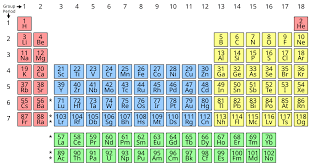 H
H
O
H2O 
Group 1 = 1 dot or 1 bonding capacity.
Group 16 = 6 dots or 6 bonding capacity.
9.6: Writing Lewis Structures
Step 2. Place the dots around each atom placing ONLY 1 dot at a time in a clockwise direction.
(1)
(6)
(1)
H
H
O
H2O 
Notice how O has 2 single dots and there are two Hs…interesting.
H
H
O
9.6: Writing Lewis Structures
*Whenever you have TWO single electrons right next to each other they can form a bond (-).
H
H2O 
H
O
H
H
O
H
H
O
Example 9.3
Write the Lewis structure for nitrogen trifluoride (NF3) in which all three F atoms are bonded to the N (central) atom.
Highest Bonding Capacity 
(N in Group 15)
F
F
N
F
F
F
N
F
F
N
F
F
Example: Practice Exercise 9.3
Write the Lewis structure for carbon disulfide (CS2).
Example 9.4
Write the Lewis structure for nitric acid (HNO3) in which the three O atoms are bonded to the central N atom and the ionizable H atom is bonded to one of the O atoms.
Highest Bonding Capacity 
(N in Group 15)
H
O
O
N
O
O
N
O
H
H
O
O
N
O
O
Example: Practice Exercise 9.4
Write the Lewis structure for formic acid (HCOOH).
9.7: Formal Charge and Lewis Structure  (Basic Concept)
When drawing the Lewis structure for a compound you should:
Step 3: After placing the number of “dots” (electrons) determined by the group that the element is in.
Oxygen (O) in in group 16….so 6 electrons (dots).
Example:
O
Anymore electron “dots” and you will overpower the valence protons (+).
9.7: Formal Charge and Lewis Structure  (Basic Concept)
If can add “extra” electron dots to a neutral (same # of dots as group number).
But if you do, you change the element’s (or compounds) FORMAL CHARGE.
Oxygen (O) in in group 16….so 6 electrons (dots).
Example:
O
Anymore electron “dots” and you will overpower the valence protons (+).
9.7: Formal Charge and Lewis Structure  (Basic Concept)
If can add “extra” electron dots to a neutral (same # of dots as group number).
But if you do, you change the element’s (or compounds) FORMAL CHARGE.
-
Example:
2-
Add another dot and you make the formal charge 1 more -.
O
Example 9.5
Write the Lewis structure for the carbonate ion (CO32-).
Highest Bonding Capacity 
(C in Group 14)
O
O
C
O
2-
O
O
O
C
C
O
O
O
Example: Practice Exercise 9.5
Write the Lewis structure for the nitrite ion (NO2-).
9.8: The Concept of Resonance
As you probably noticed you can add “dots” electrons and bonds to DIFFERENT elements in a compound.
Different “Versions” or “Configurations” of ”dots and bonds” around an element in a compound is called Resonance.
9.9: Exceptions to the Octet Rule (Basic Concepts)
Just that they do exist.
We don’t learn…thus we don’t “Test” about exceptions.
9.10: Bond Enthalpy (Basics Relating to Stability)
All you need to know about enthalpy is:
1. Large negative 𝚫H is very reactive and spontaneously reacts.
2. Large positive 𝚫H is very stable.
Key Words
Bond Enthalpy (P. 385)

Bond Length (P.368)
Covalent Bond (P. 366)

Covalent Compound (P. 366)

Double Bond (P. 367)

Electronegativity (P. 369)

Formal Charge (P. 375)

Ionic Bond (P. 359)
Lattice energy (P. 361)

Lewis Dot Diagram (P. 358)

Lewis Structure (P. 366)

Lone Pair (P. 366)

Multiple Bond (P. 367)

Octet Rule (P. 367)
Polar Covalent Bond (P. 369)

Resonance (P. 378)

Resonance structure (P. 378)

Single Bond (P. 367)

Triple Bond (P. 367)